Floating/Falling (2012.12.1)
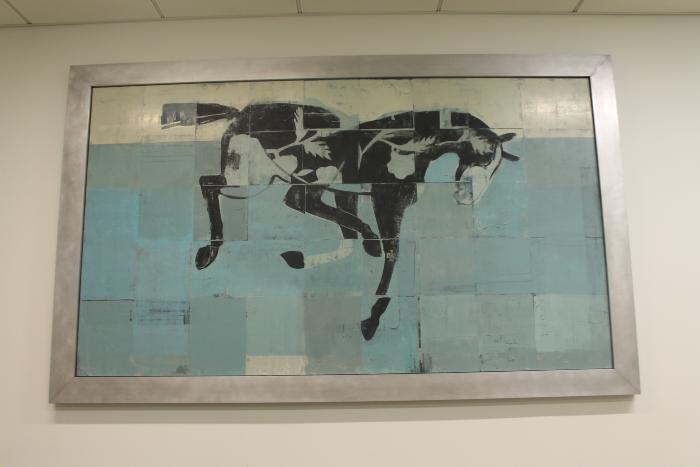 Pursuit (2014.7.1)
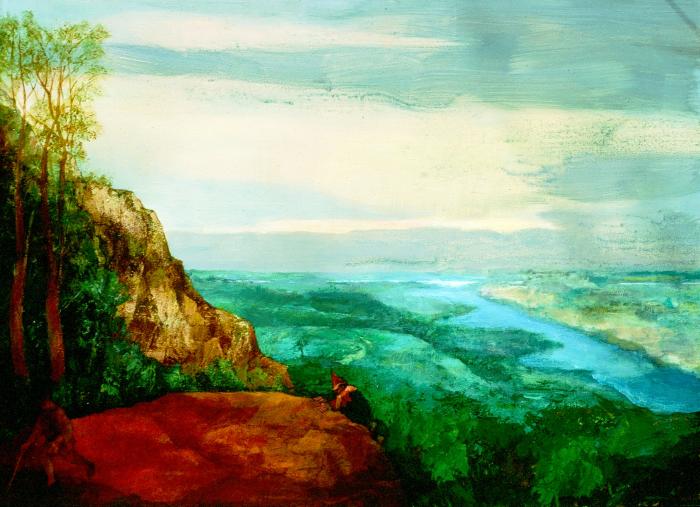